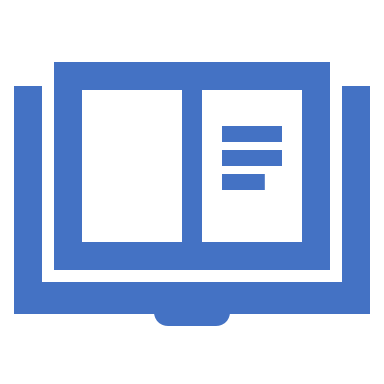 Session 1
Biblical Apologetics
16 August 2023
1
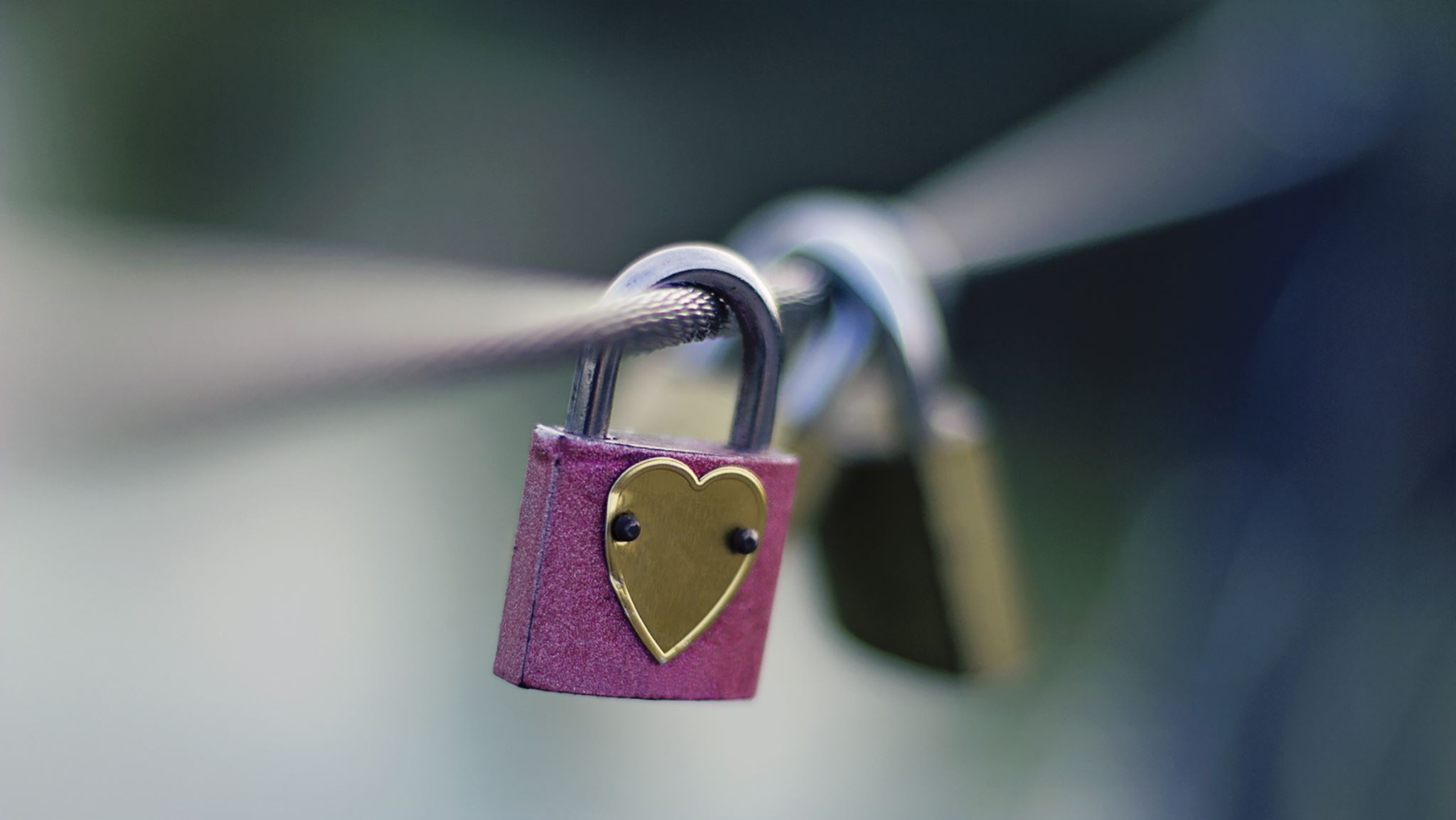 A few points
What is apologetics? What does that word mean?
Defence, answer, or reply.
It does not mean, “to apologise,” and we must not apologise for Scripture.
Biblical Apologetics is the defence or reply to critics of Scripture.
“Now who is there to harm you if you are zealous for what is good? But even if you should suffer for righteousness’ sake, you will be blessed. Have no fear of them, nor be troubled, but in your hearts honor Christ the Lord as holy, always being prepared to make a defense to anyone who asks you for a reason for the hope that is in you; yet do it with gentleness and respect, having a good conscience, so that, when you are slandered, those who revile your good behavior in Christ may be put to shame.” (1 Peter 3:13–16, ESV)
16 August 2023
2
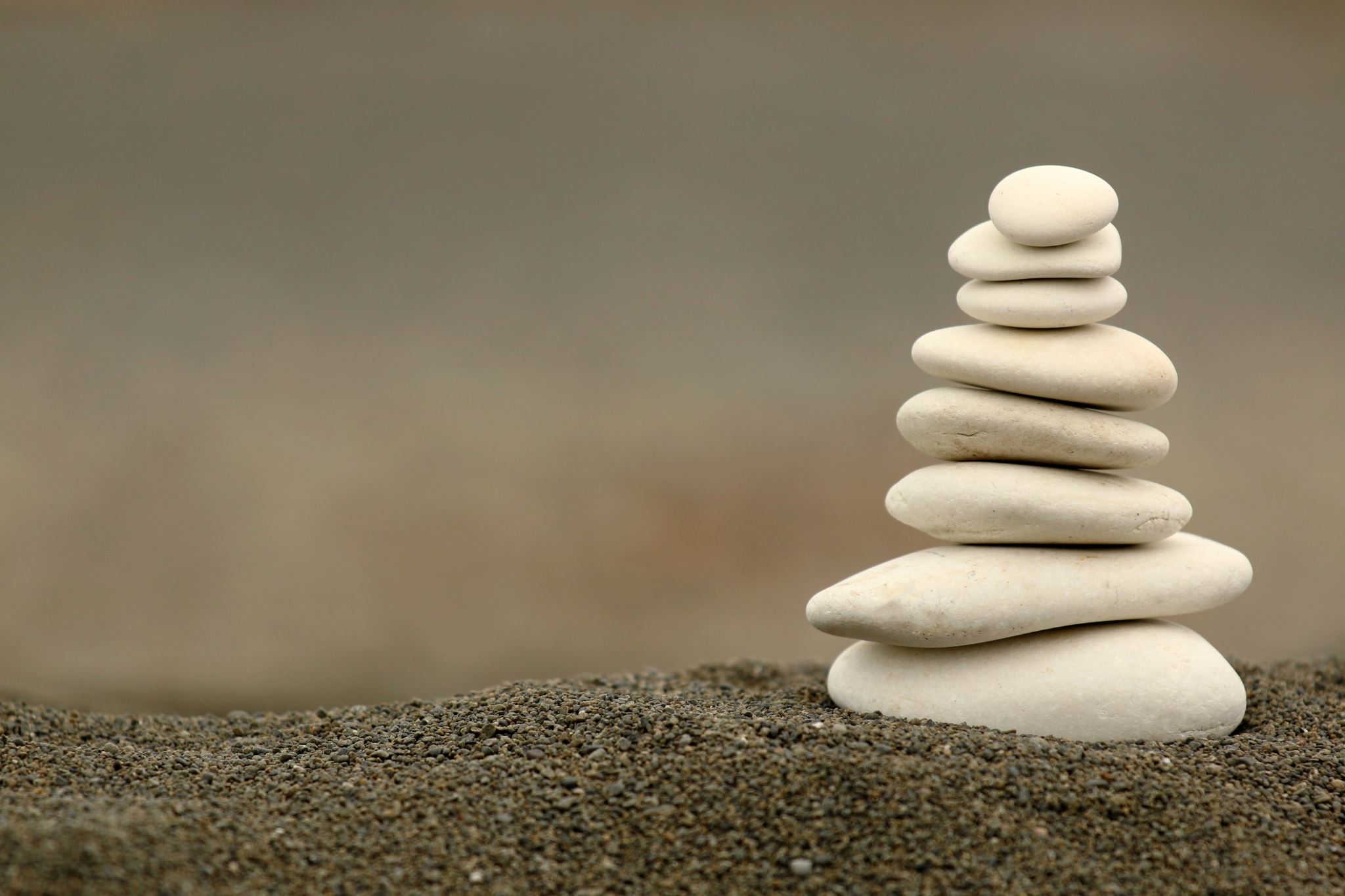 Why This Matters
Distrust of the Bible in and out of the church
Today’s Church relies far more on techniques that Scripture
Mass confusion and Biblical illiteracy.
Misconceptions about the Bible in popular culture
“The Bible is a cover-up over other Scriptures”
“The Bible was written long after the events of the 1st century”
“The Bible is hateful, racist, misogynist, homophobic, transphobic, classist, supports slavery, is anti-environmental, and more!”
16 August 2023
3
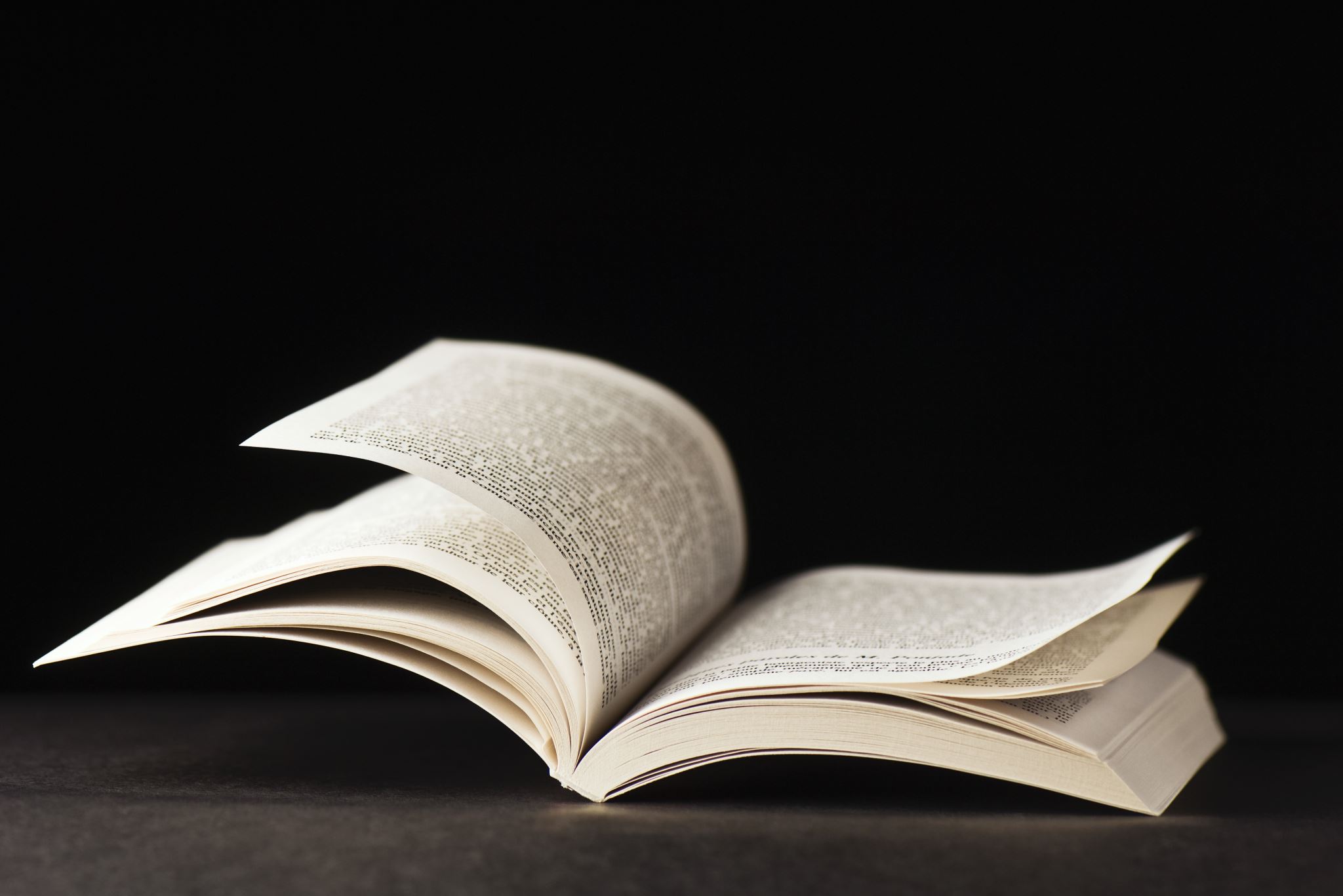 More Misconceptions
“The books of the Bible were ‘chosen’ at the Council of Nicaea in 325.”
“The Bible is entirely a work of man, not of God.
“Constantine commissioned a new Bible, which is the one we have now.”

None of the misconceptions about the Bible have been proved, or left unanswered.
16 August 2023
4
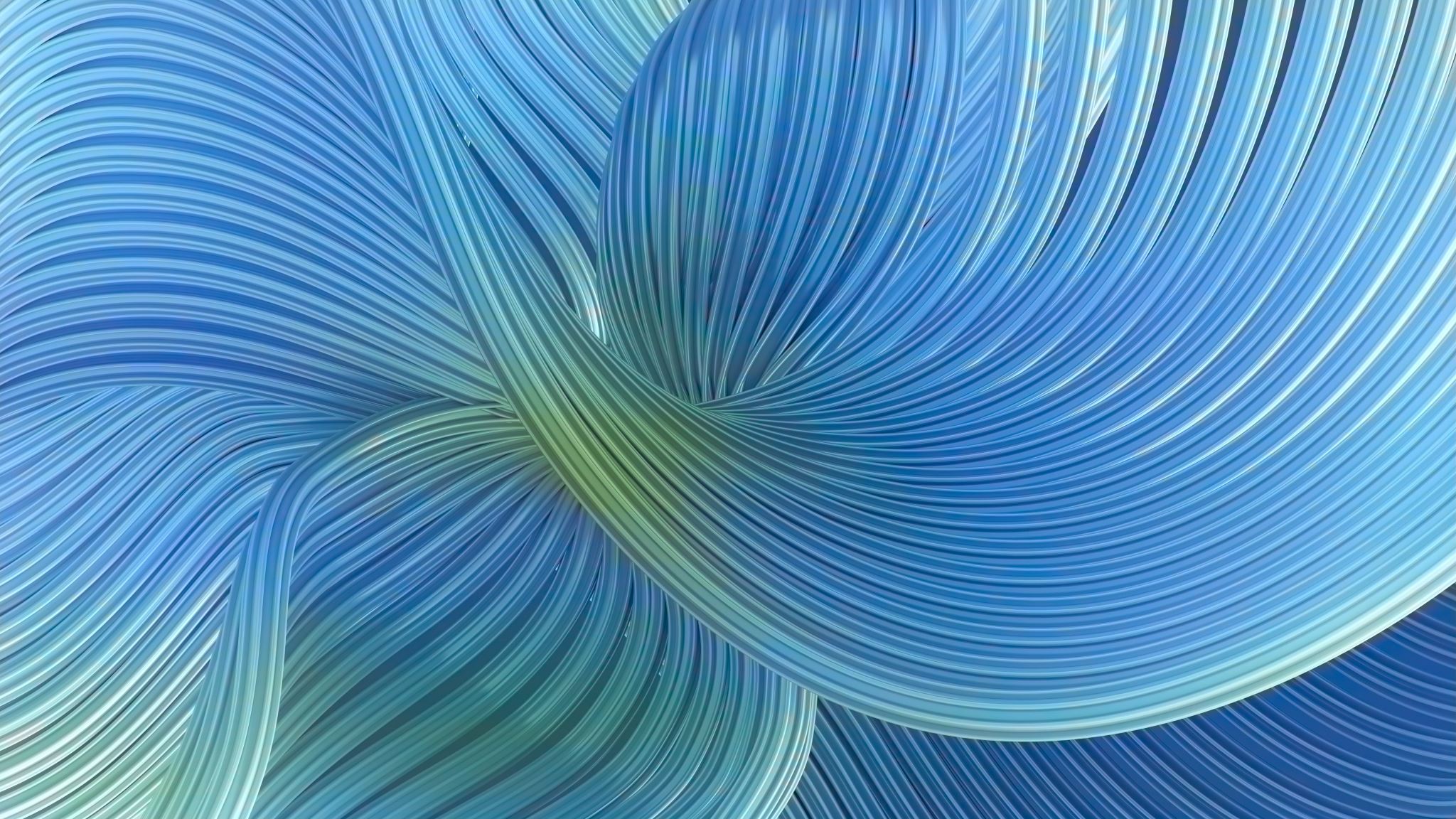 The Bias Against Scripture
16 August 2023
5
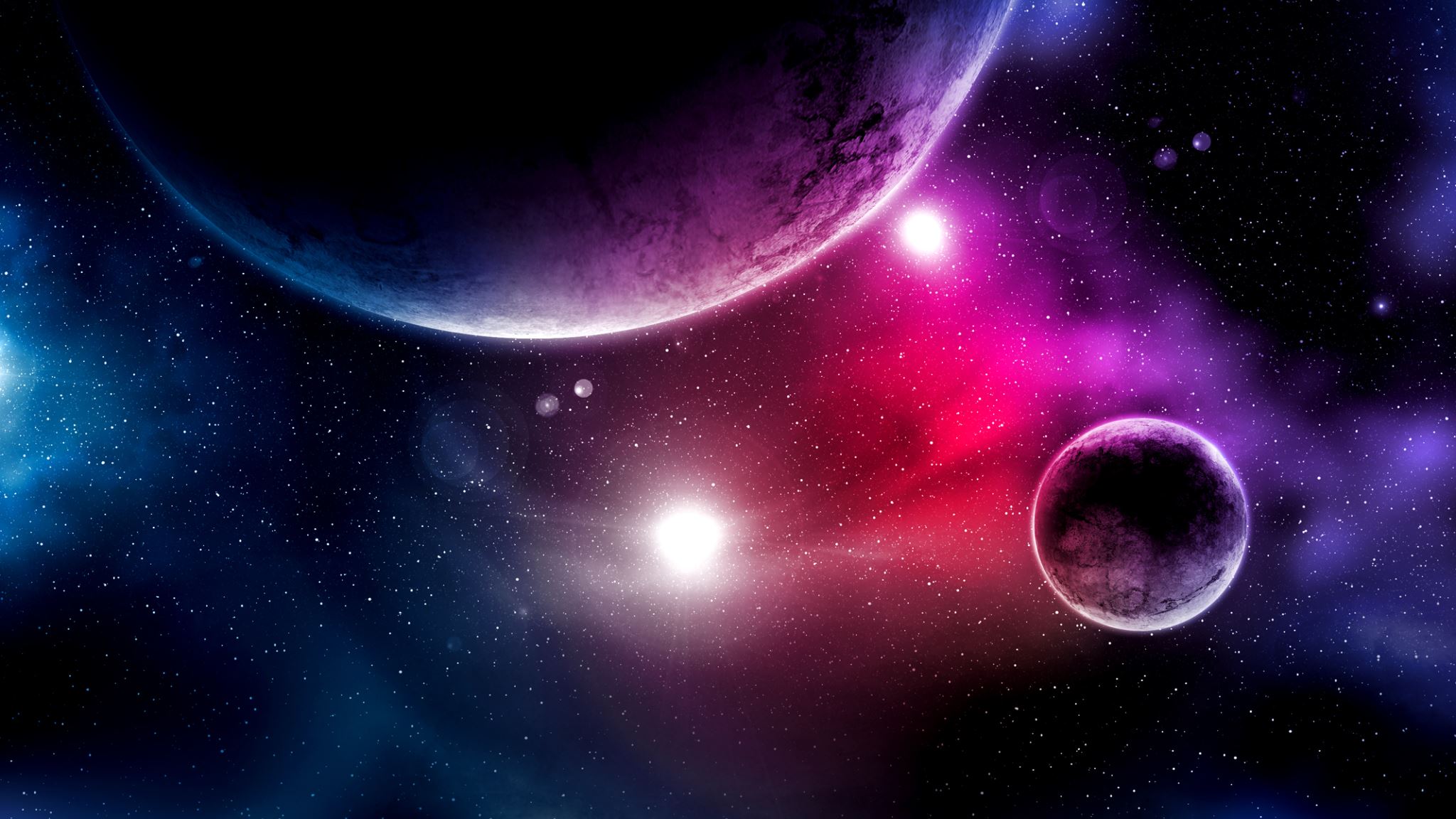 A timeline of Anti-Supernaturalism
Modern science turned anti-supernatural 1700s-mid 20th century
Science did not “need God” to explain the universe or to make predictions.
Truth vs. fact
It’s zenith: Positivism, “Only Facts Exist”
It’s popularizers--Carl Sagan: 
The cosmos is all that is, or ever was, or ever will be. Our contemplations of the Cosmos stir us — there is a tingling in the spine, a catch in the voice, a faint sensation, as if a distant memory, of falling from a great height. We know we are approaching the greatest of mysteries.
This anti-supernaturalism cannot be proved by the scientific method—it is taken on faith. It is a religious belief system. Science cannot prove the scientific method.
6
16 August 2023
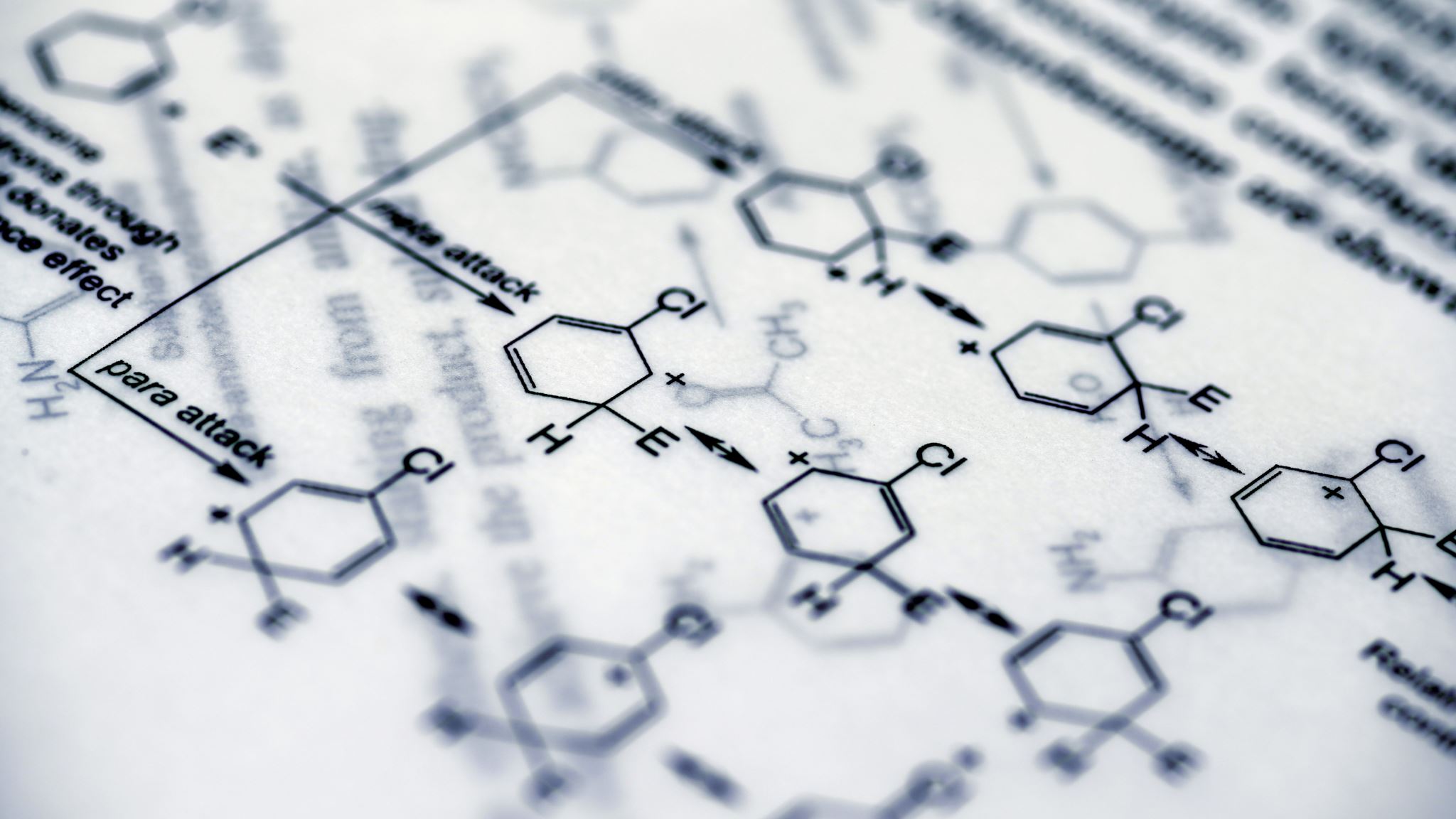 The Scientific Method can prove or disprove only what is accessible to the Scientific Method. It cannot set its own boundaries or become its own foundation.There are facts outside of its limits.
16 August 2023
7
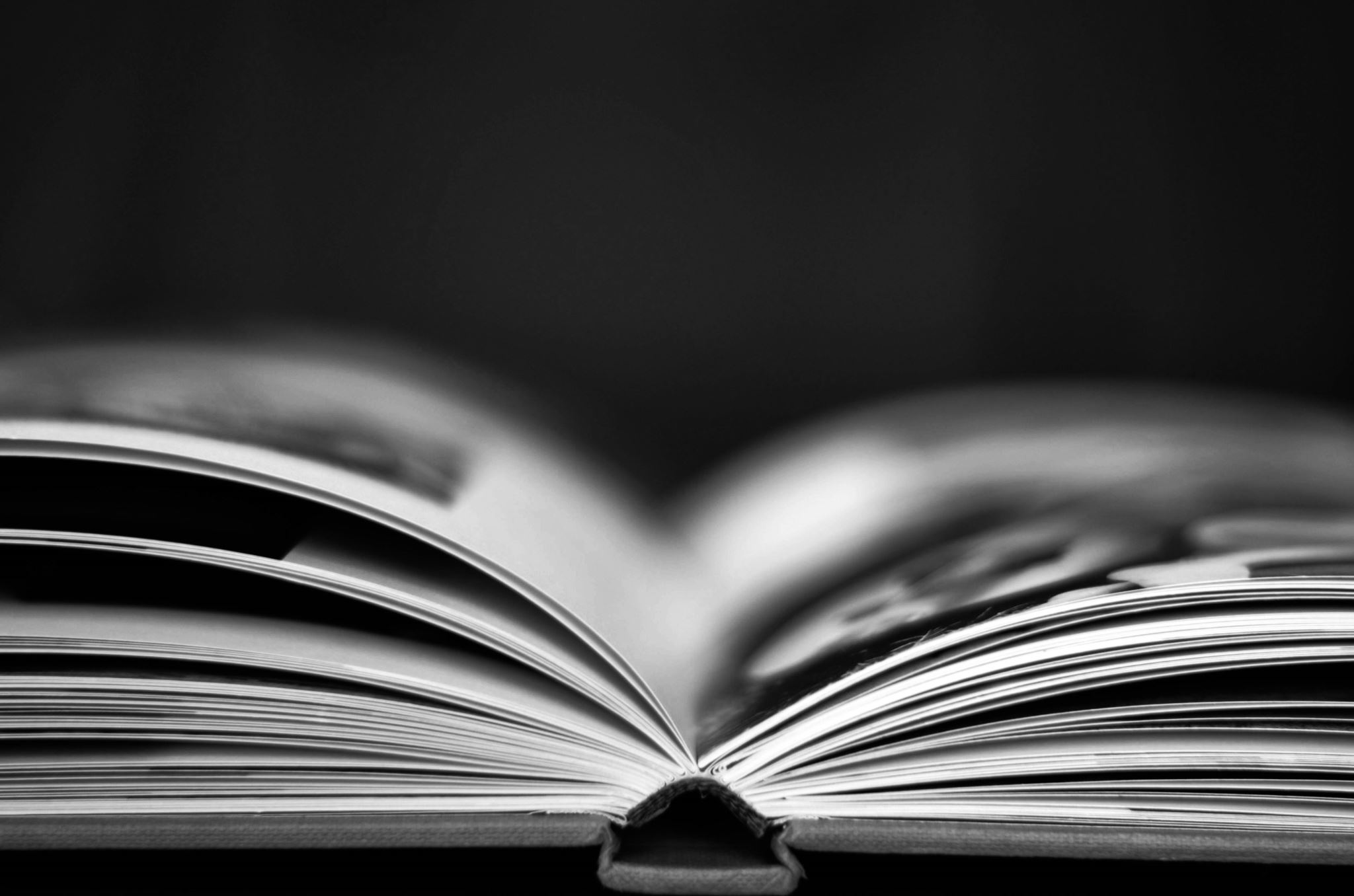 A timeline
Assumptions about the Bible under modern science
All that exists is matter and energy.
Therefore there are no miracles, therefore,
Miracles in Scripture are not factual
There is no Word from God
If there is a god, (he, she, they) have no influence in the world at all
There is no divine word on morals or ethics
Religions evolved.
The Bible is a record of Mankind’s response to events in the world—a primitive attempt to explain what only science can explain.
16 August 2023
8
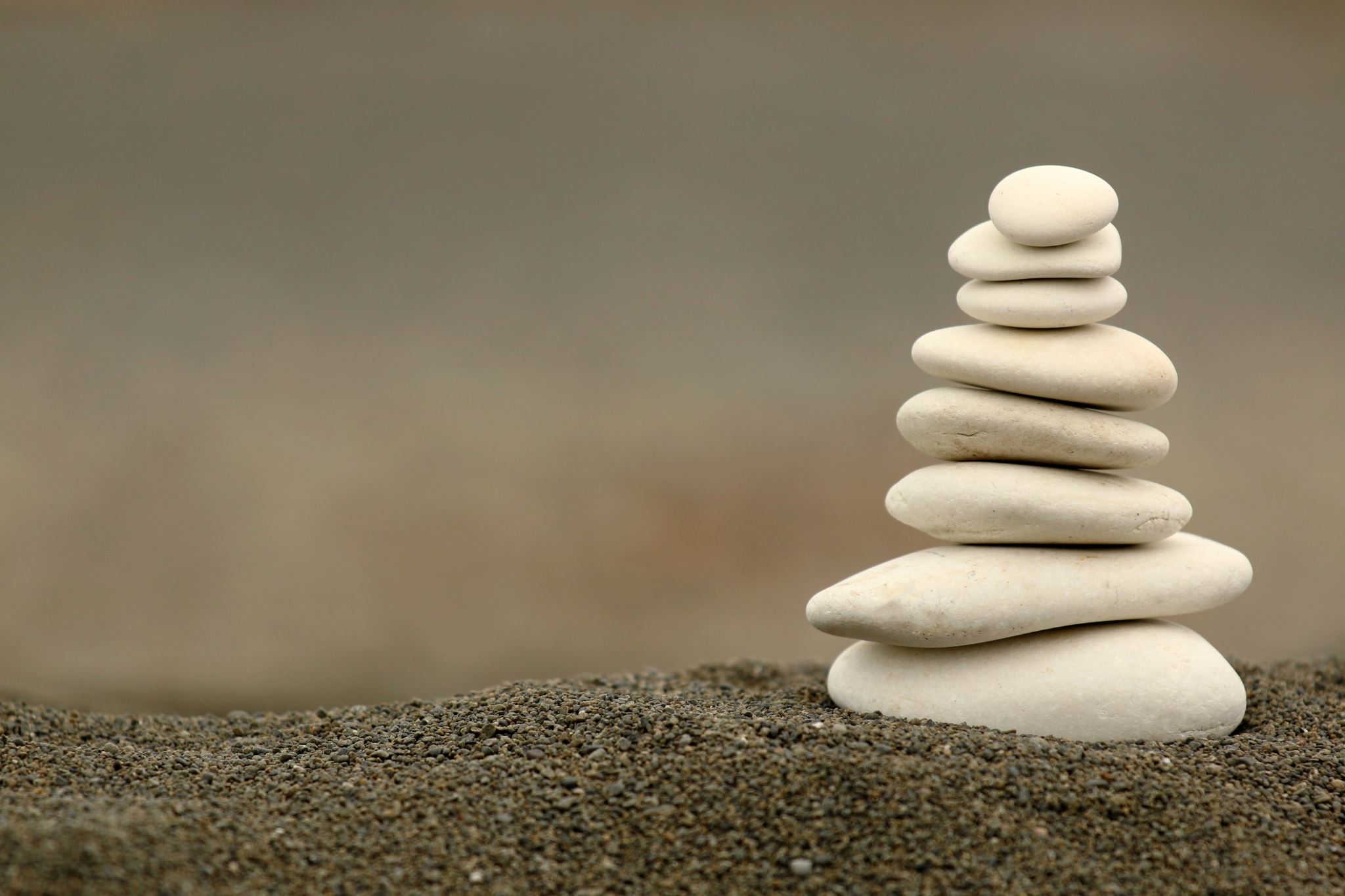 Signs of unbelief
Miracles, prayer, revelation from any god is explained by psychology. The mind is reduced to matter—Freud.
Economics is a history of class struggle, and the world is progressing to a classless, property-less society—Marx.
The only reality is what material—Darwin.
Knowledge is never revealed by God but can only be learned from observation and experimentation (empiricism).
There is a process by which material becomes living (this contradicts #3)
16 August 2023
9
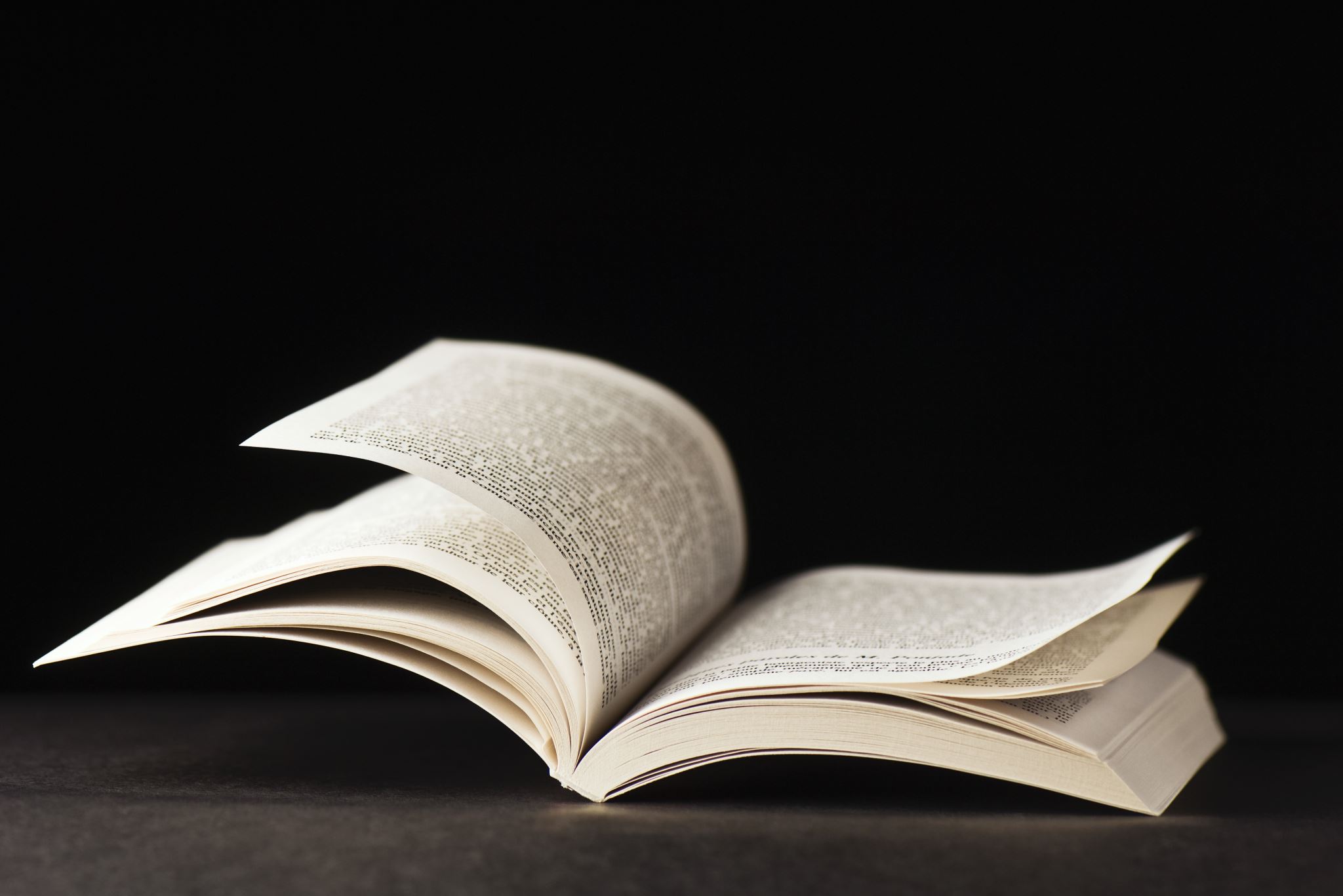 Where this leaves the church
A Bible that is erroneous, fallible, non-authoritative.
No final word from God on morality
A need to do God’s work by other means that His Word.
Social Gospel
Sociology
Psychology
Media and advertising
Techniques
Gimmicks
16 August 2023
10
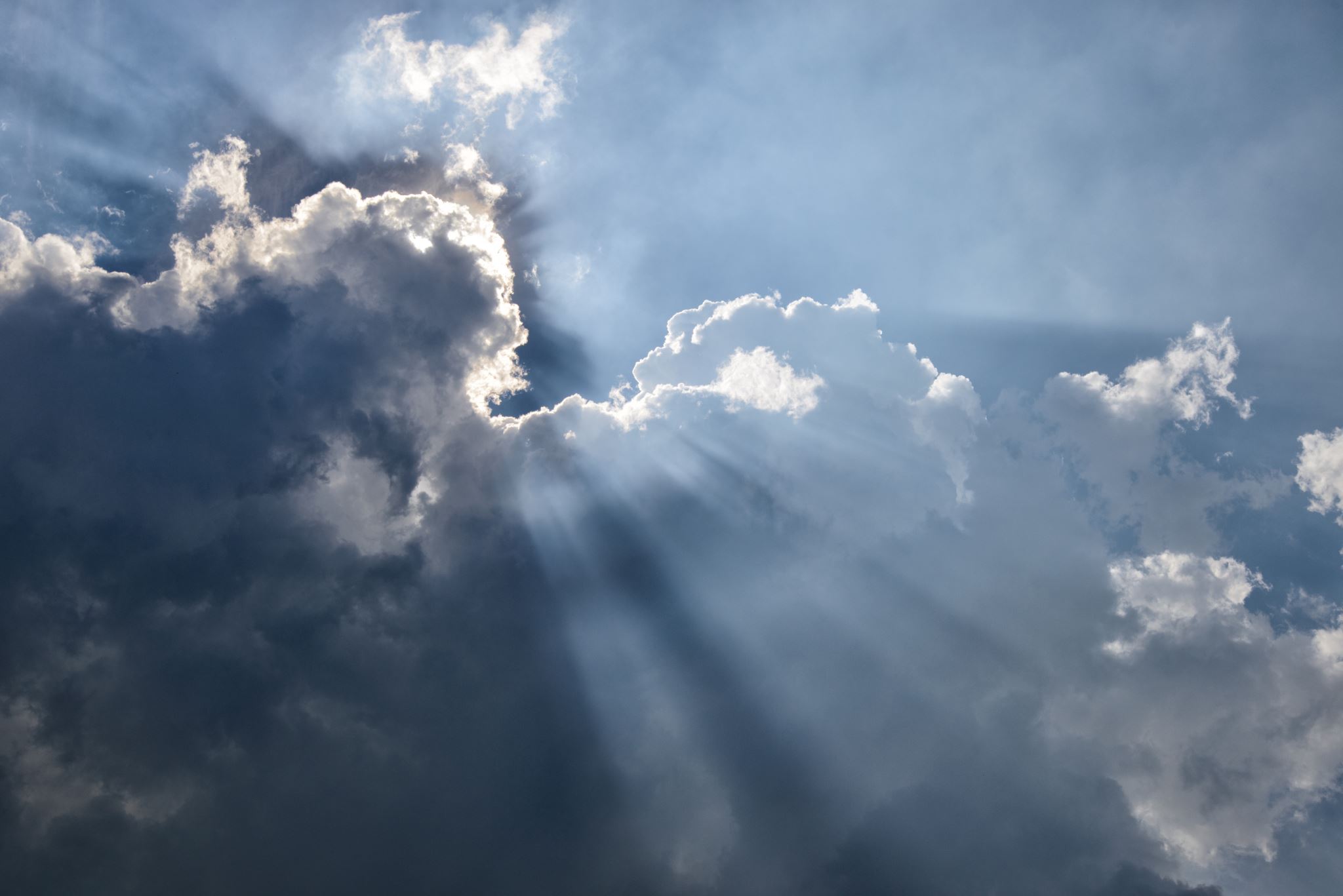 What the loss of Biblical Authority has meant for the church
There is no final word from God on anything
Morals are changeable
Church faith and practise have no grounding
Fragmentation
Distrust of legitimate authority
Weakness in the face of illegitimate authority
16 August 2023
11
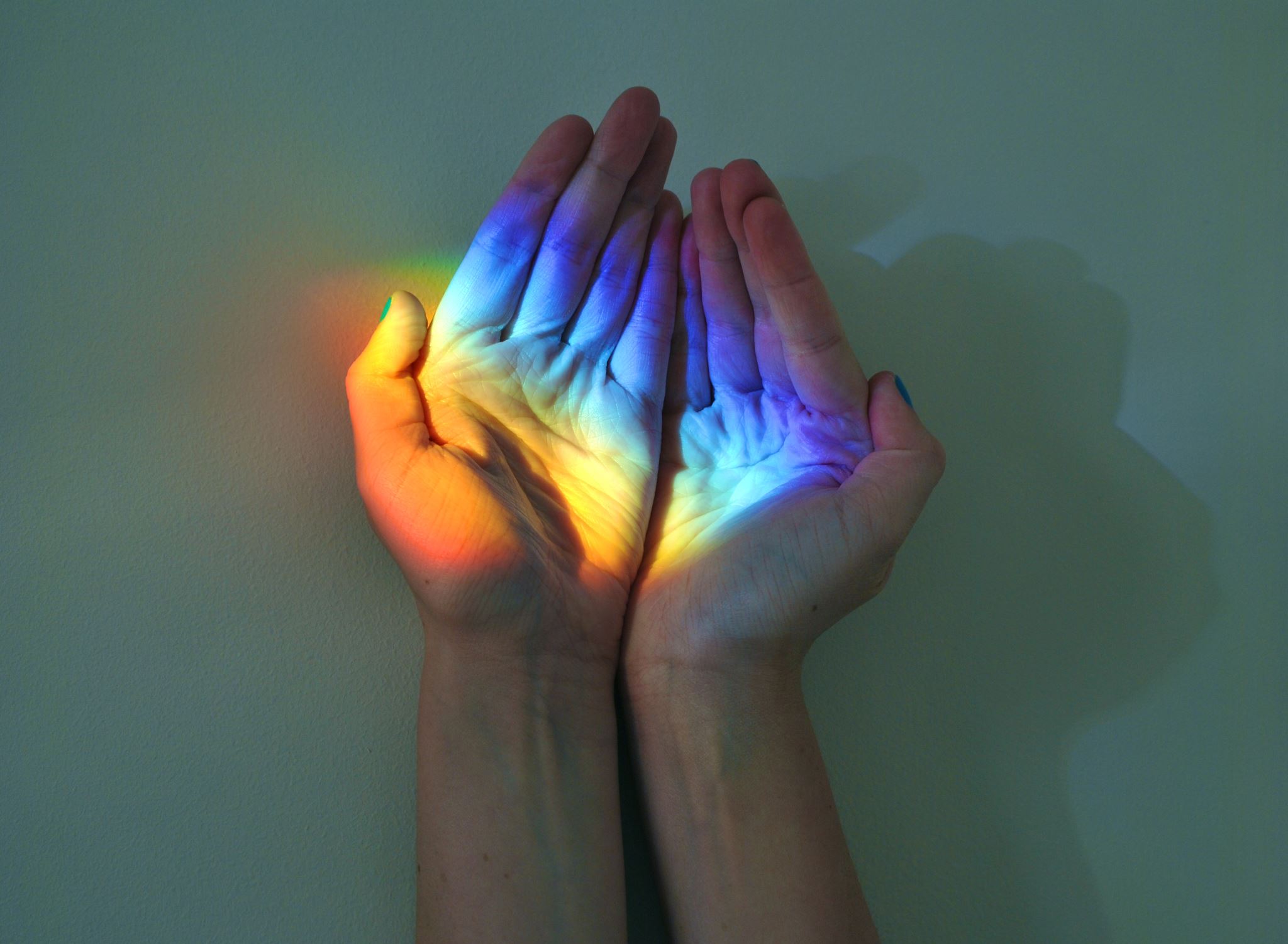 A timeline of the new spirituality
16 August 2023
12
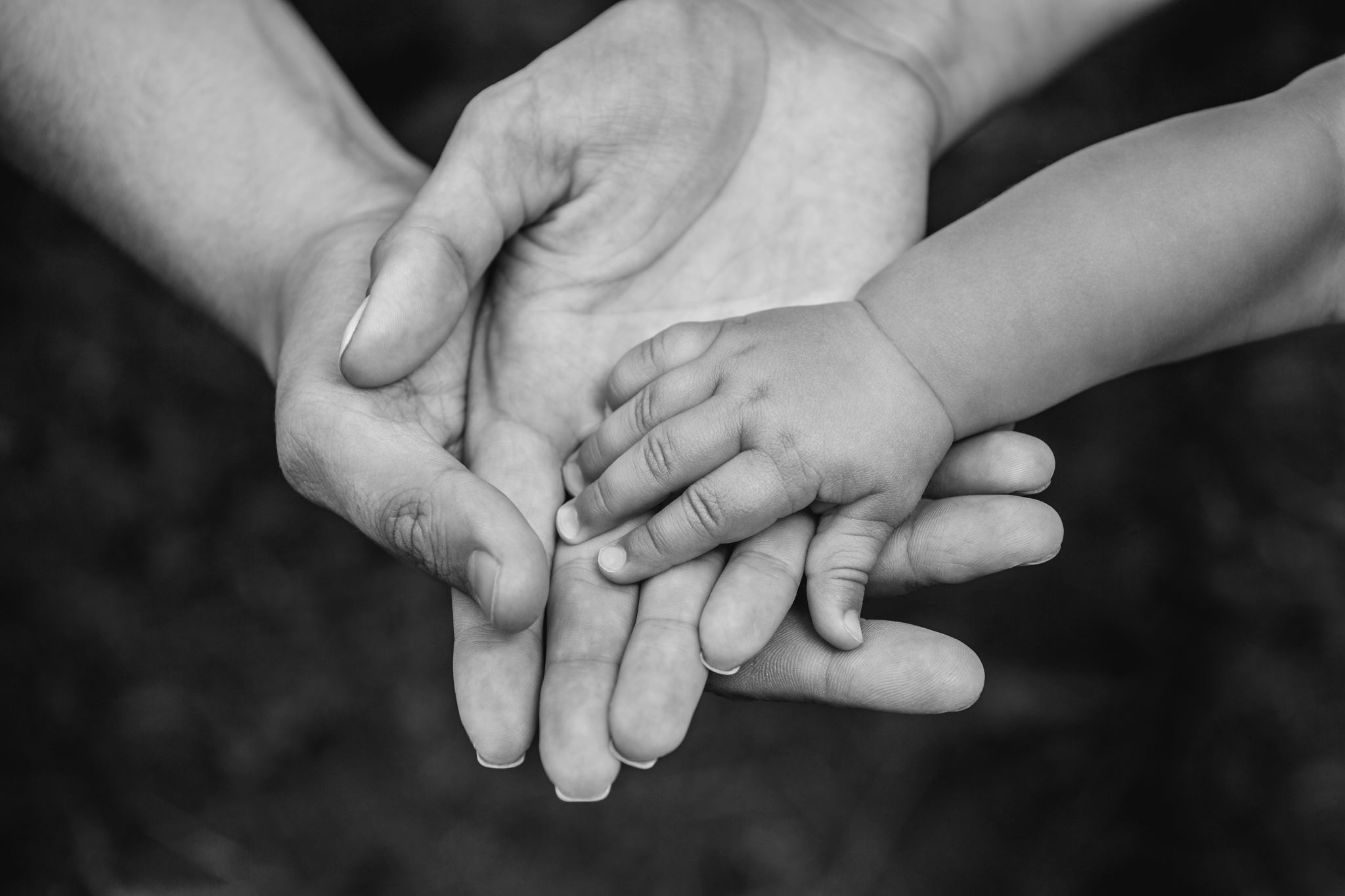 A Timeline of Spirituality
Atheism, anti-spirituality (of any form of spirituality) was unsatisfying. The idea that our existence is ultimately meaningless is very hard accept by most people. Most could not accept the reduction of these and other senses to materialism:
Love
Beauty
Family
After WWII there was a revival of spirituality
16 August 2023
13
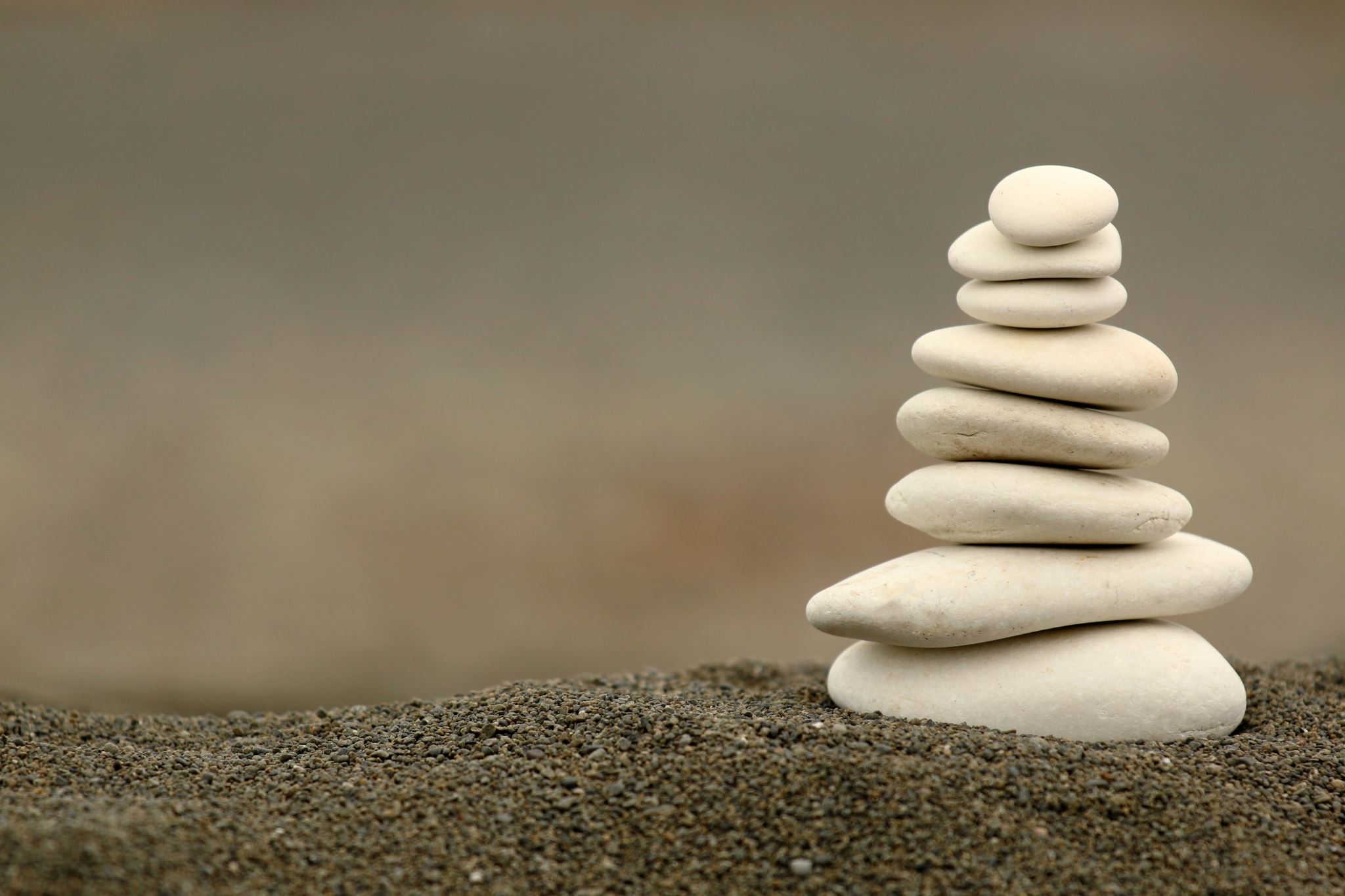 The New Spirituality
Not Christian but neo-pagan
All reality is a part of God, and God is a part of reality
Human, not God centred—humanism
Stress is on individualism, but results collectivism.
Relativistic—no final absolute truth— “all roads lead to God/god.”
No facts that matter—based on feelings
Examples
Easter mysticism’s popularity: Beatles to present
New Age religions 
The embracing of contradictory beliefs
Environmentalism
Rejection of all authority except that of the State, popular media, and celebrity.
Sexual revolution
Cults, occult
Drugs
16 August 2023
14
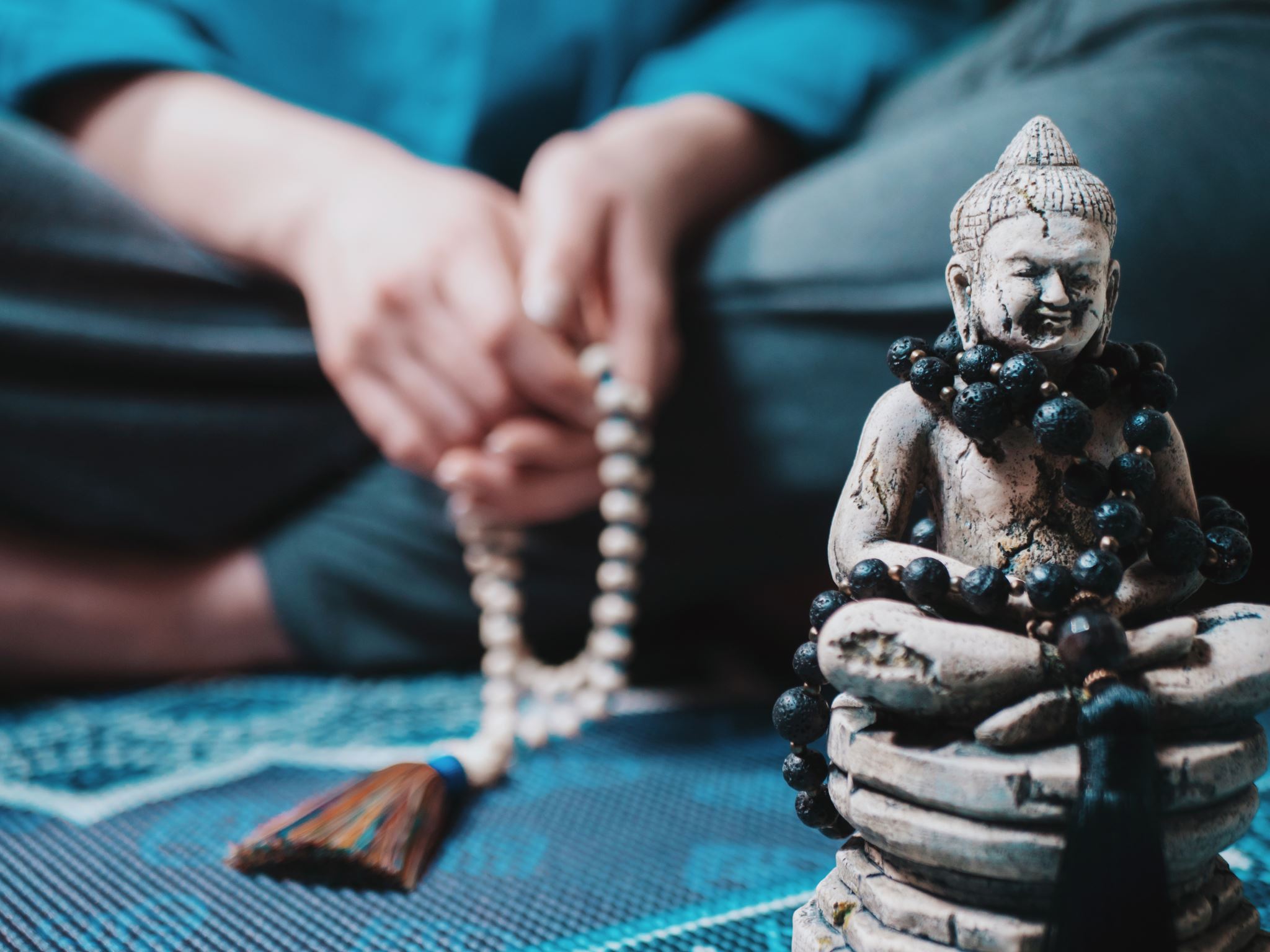 New Spirituality goes to Church
Highly individualistic
Privatised and person. God has no influence outside of my personal faith.
Subjective
Experience oriented
Scripture used to justify experience, rather than Scripture judging experience
16 August 2023
15
16
16 August 2023
God created the world.
God wants people to be good, nice, and fair to each other, as taught in the Bible and most world religions.
The central goal of life is to be happy and to feel good about oneself.
God does not need to be particularly involved in one’s life except when needed to resolve a problem.
Good people go to heaven when they die.


Michael Horton, Christless Christianity: The Alternative Gospel of the American Church (Grand Rapids, MI: Baker Books, 2008).
Moralistic Therapeutic, Deism
Summary
Science abandoned the God who laid its foundation.
All reality is reduceable to material.
There is no God
There is no ultimate meaning to anything, even human existence.
Morality is contingent—depends on who is in power.
Scripture must be explained in other ways
#1-4 is/was intolerable for the vast majority. 
Mid 20th century—a revival of spirituality
The assumptions about the Bible did not return to the pre-scientific belief in its inspiration, inerrancy, infallibility, authority, or sufficiency.
16 August 2023
17
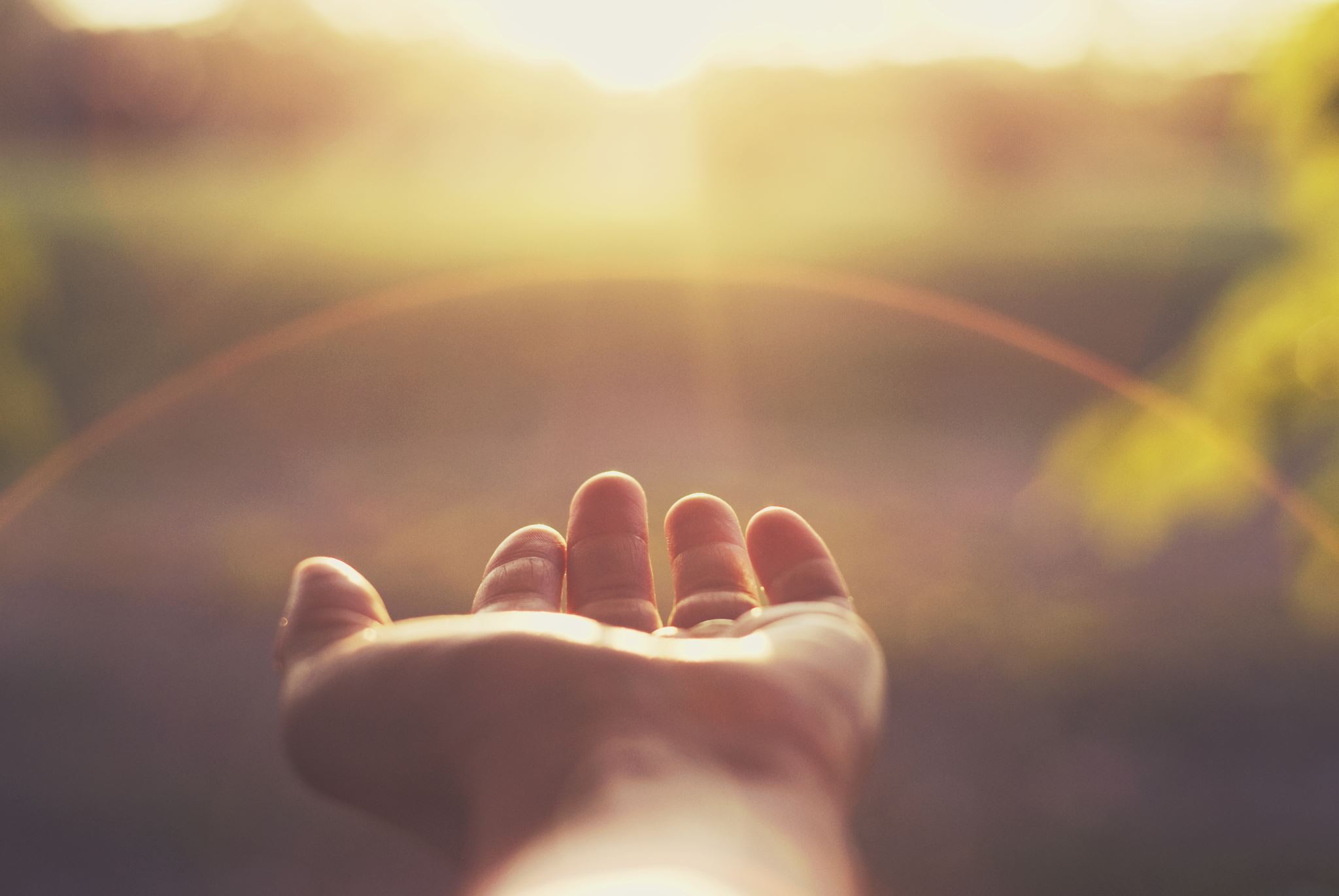 Questions we need tobe asking ourselves and others
If science cannot explain everything (as it was once claimed), why do Christians accept its conclusions about the faith? About the Bible? How many Christians
Have a smaller God and an absent Christ?
Have such doubt that the Word of God applies to much more than their personal lives?
Why did the revival of spirituality not return us to a place before destructive criticism and skepticism were brought in?
If we admit that science explains much, but cannot explain all reality, why do we still allow it to explain God’s existence, Creation, the human condition, the atonement; Christ, His life, death, resurrection and ascension?
With the history before us and God’s Word over us, why do churches carry on as if all is well?
16 August 2023
18
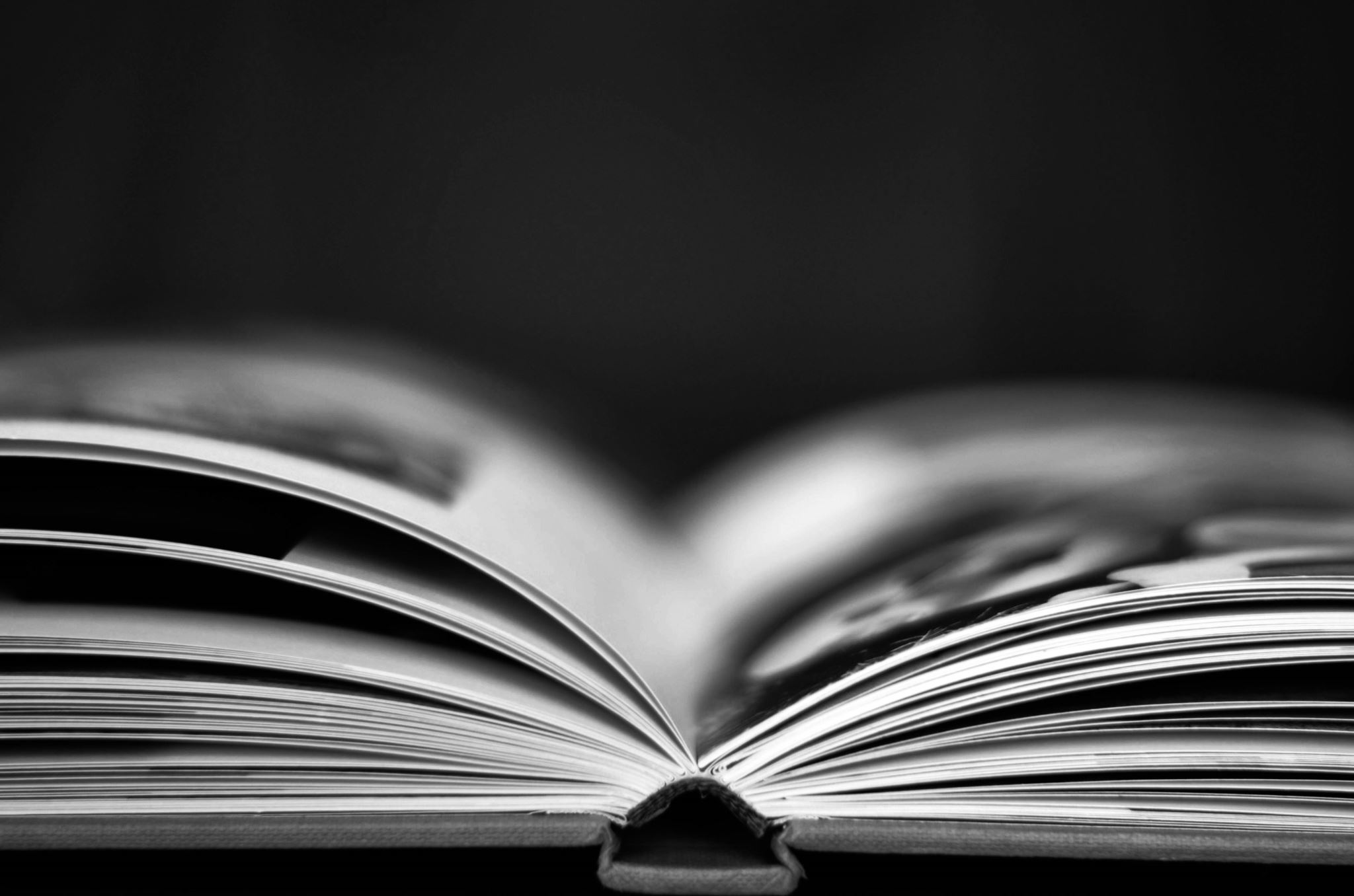 Conclusion
The truth/fact of God’s Word is not dependent upon us believing it.
We do, however, need to defend it to those around us, regardless of their commitment to it. Others must be taught to doubt their misconceptions about the Bible.
It will be the purpose of this study to equip us to do just that.
16 August 2023
19
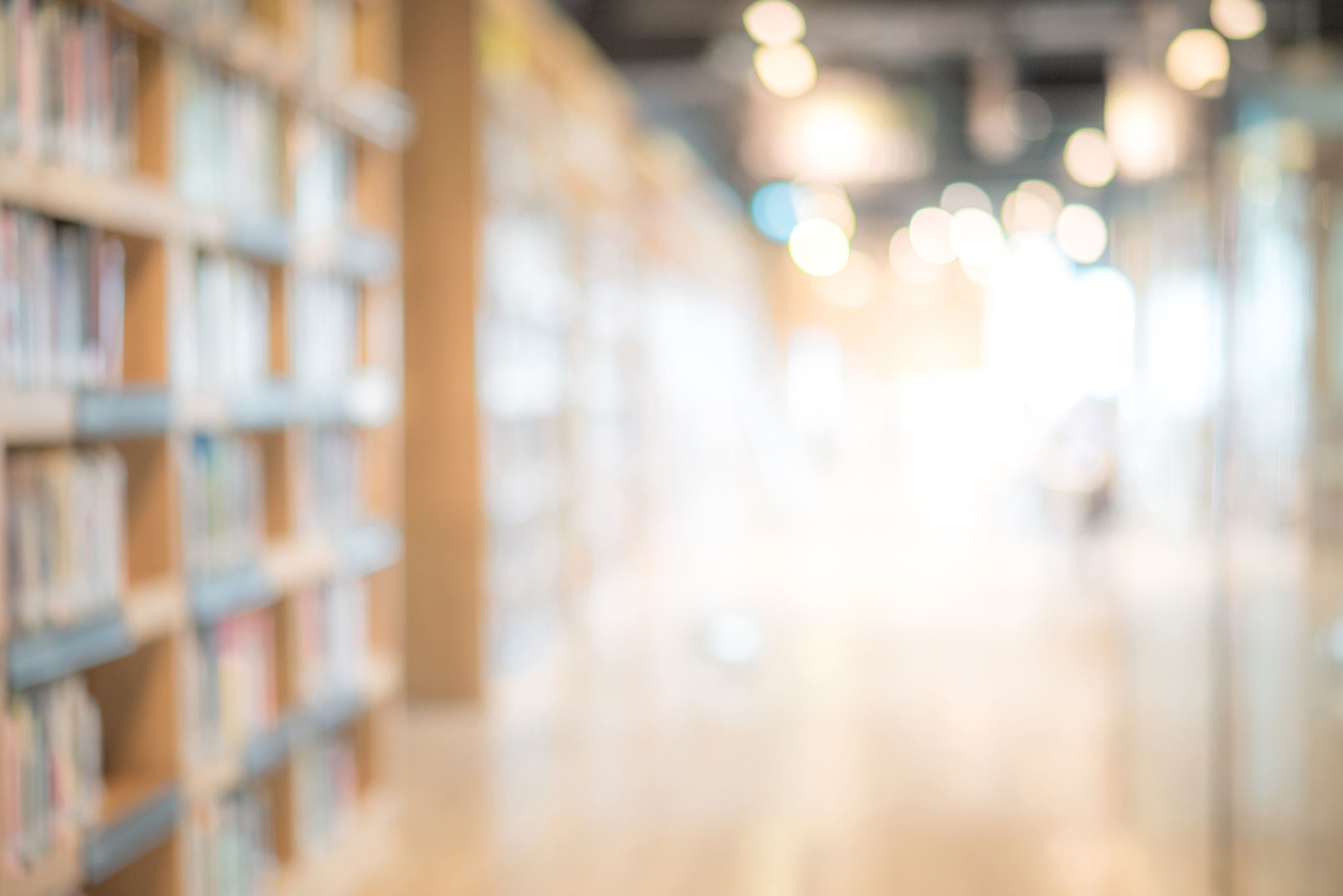 What we will learn
How the Bible came to be
Why some ancient books are in the Bible and others are excluded
How the Bible texts were copied and remained accurate
How translation is done
When the Bible was written and by whom
What do we mean when we say the Bible is inerrant, infallible, authoritative and sufficient.
16 August 2023
20